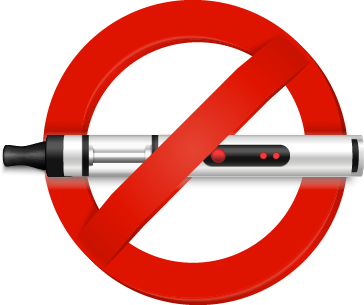 拒絕電子煙
價值觀教育 (健康生活教育)
初中至高中
教育局
德育、公民及國民教育組製作
最後更新日期：2024年4月
Images: www.freepik.com
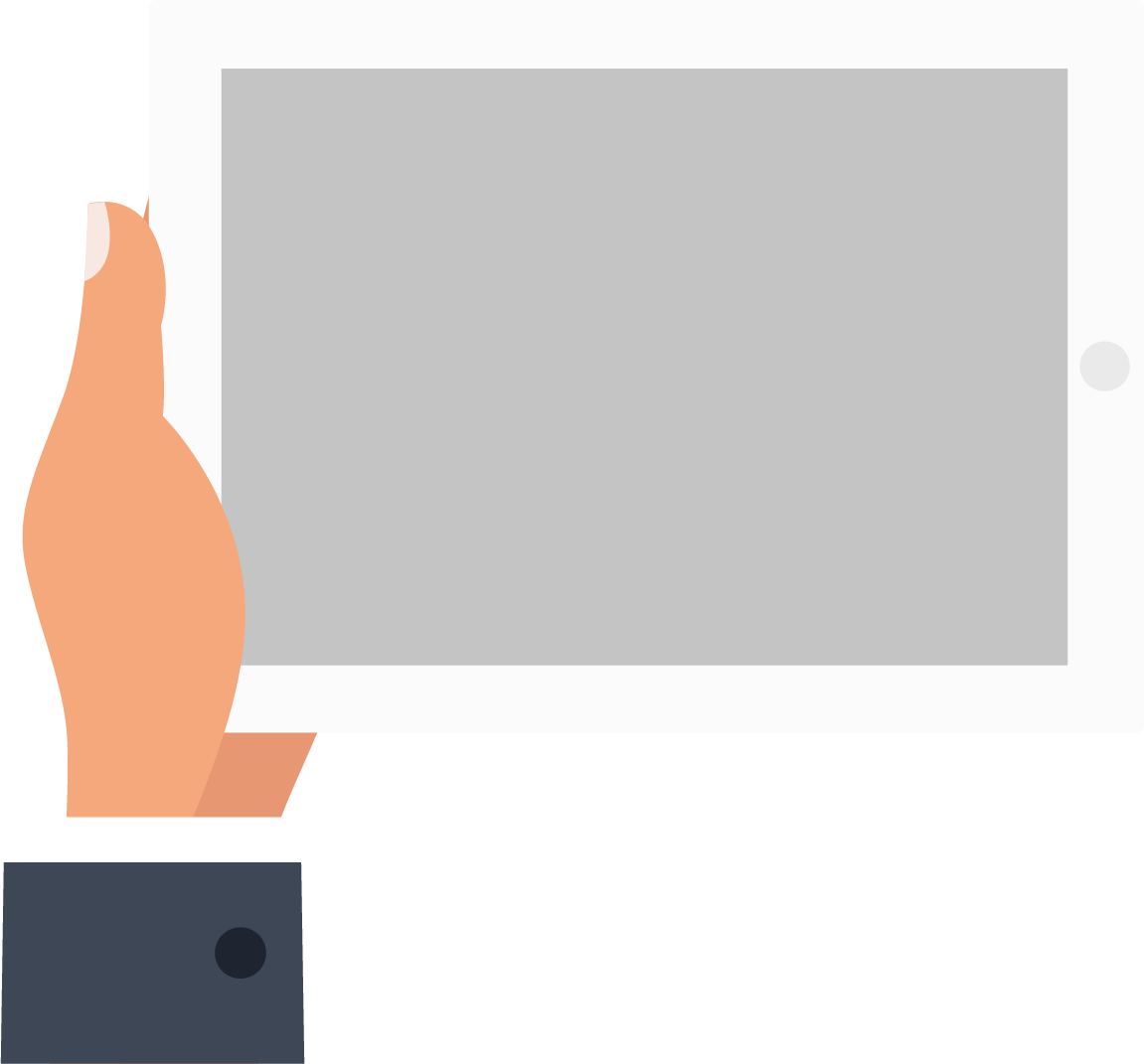 學習重點
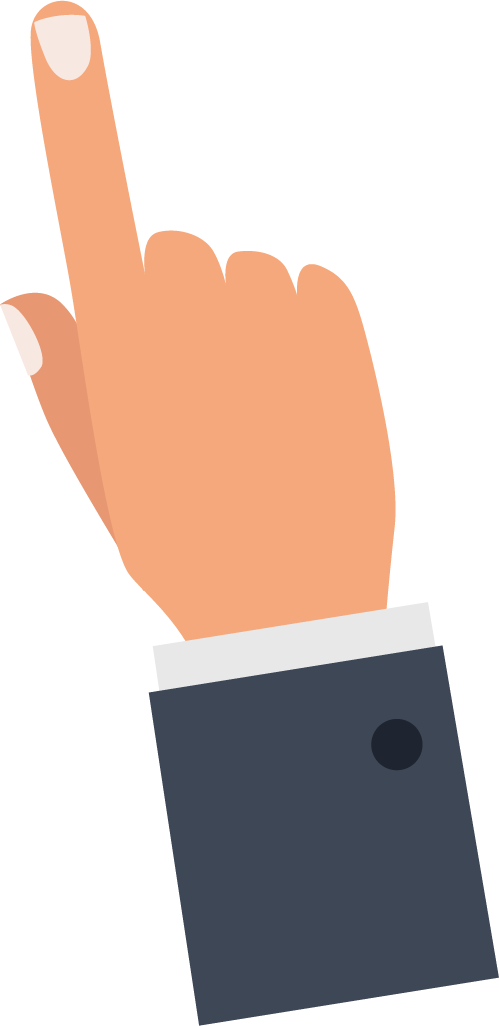 Images: www.freepik.com
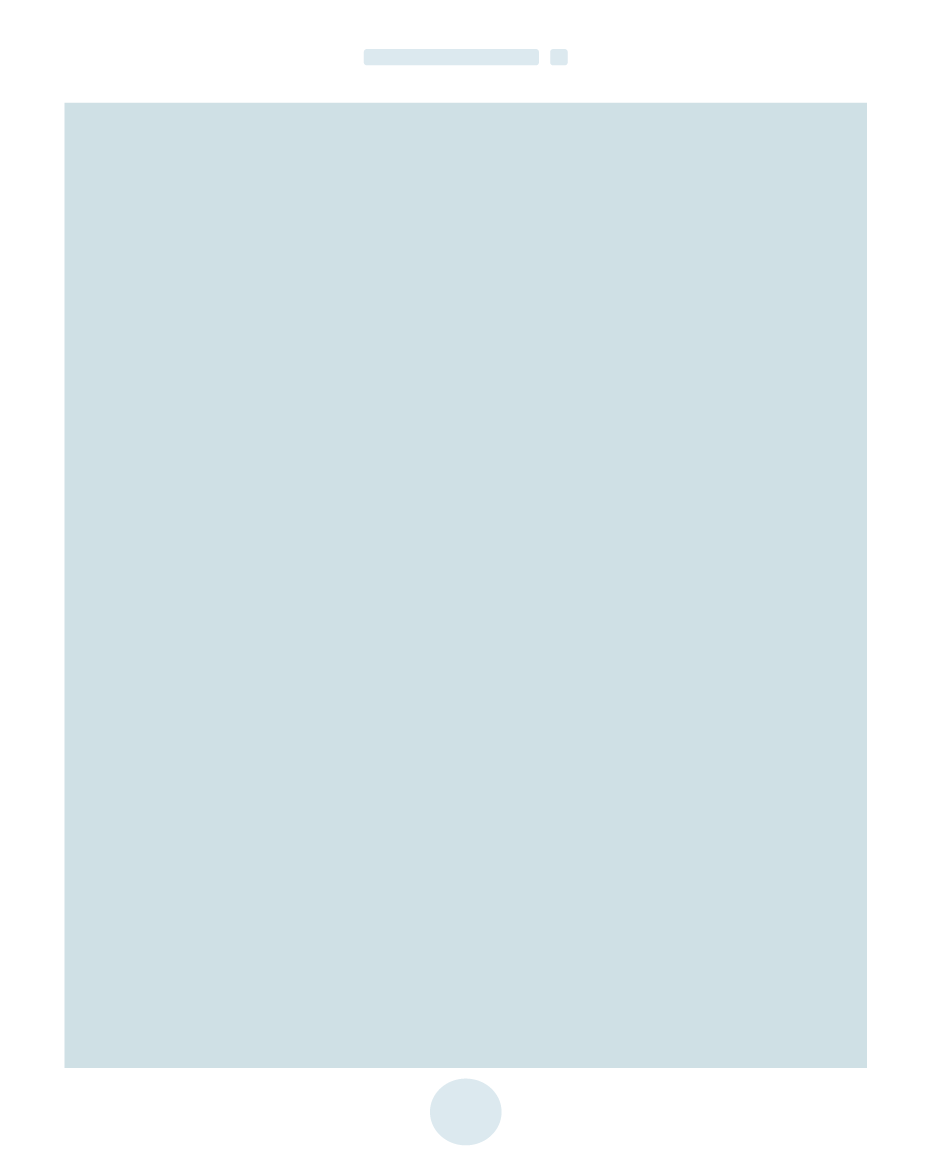 學習重點
學習重點
Images: www.freepik.com
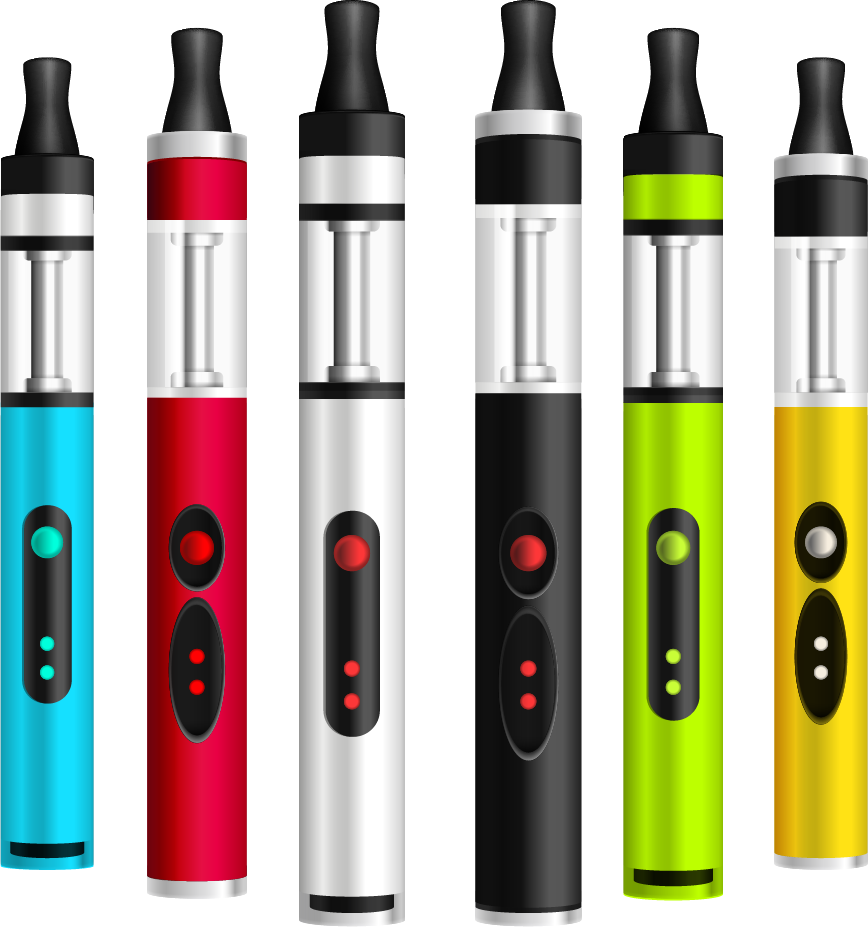 (活動一)
煙癮的疑惑
Images: www.freepik.com
[Speaker Notes: 教師將學生分成4-6人一組，讓學生參考下面「網上討論區」討論焦點進行討論。]
「網上討論區」
[Speaker Notes: 教師將學生分成4-6人一組，讓學生參考下面「網上討論區」內容及討論焦點進行討論。

教師請各組輪流匯報，根據匯報內容加以反饋：
對學生正確地表達一般人對吸食電子煙的誤解予以肯定，同時澄清學生的誤解。
鼓勵學生面對電子煙誘惑時作出明智的決定。]
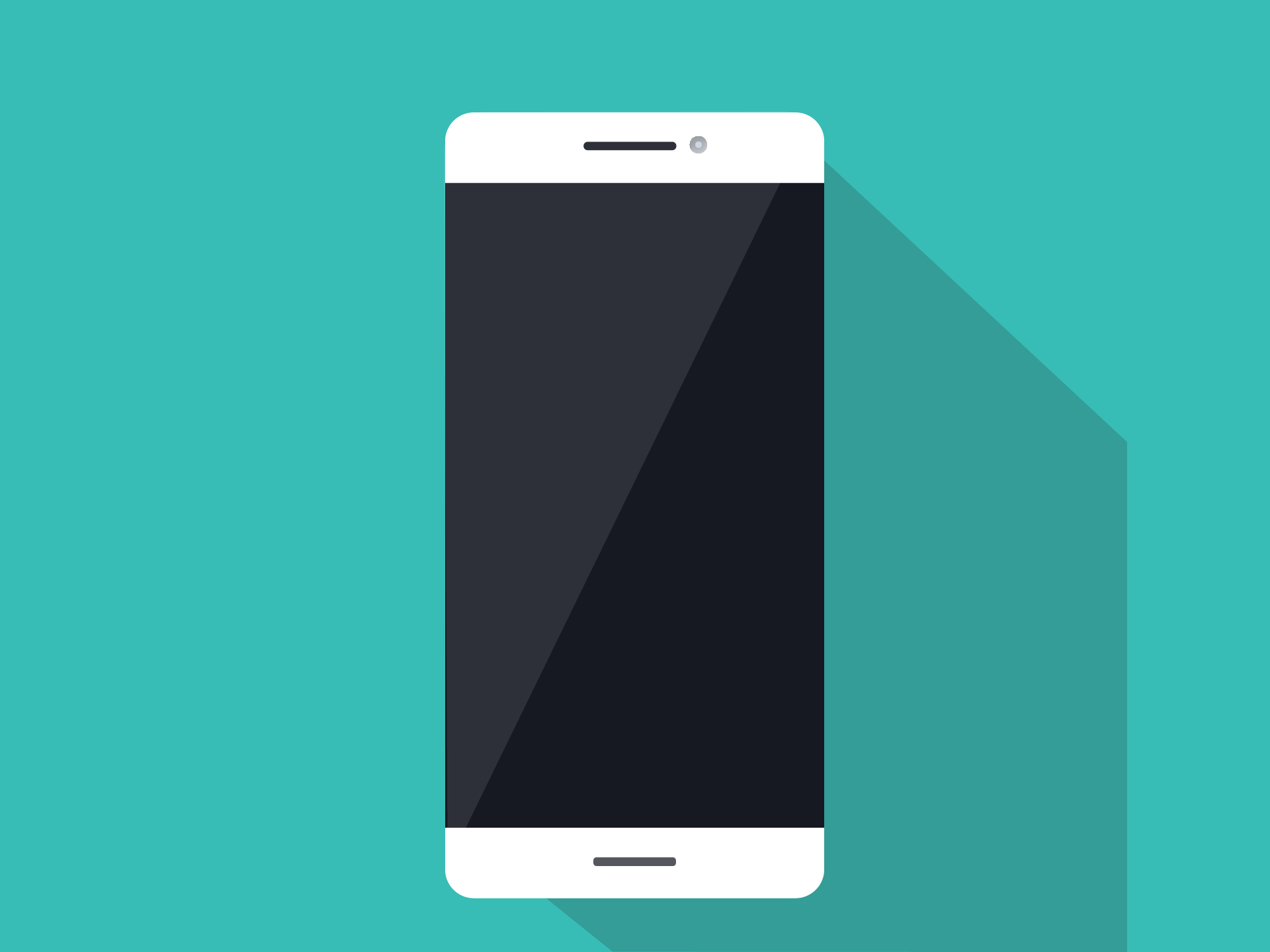 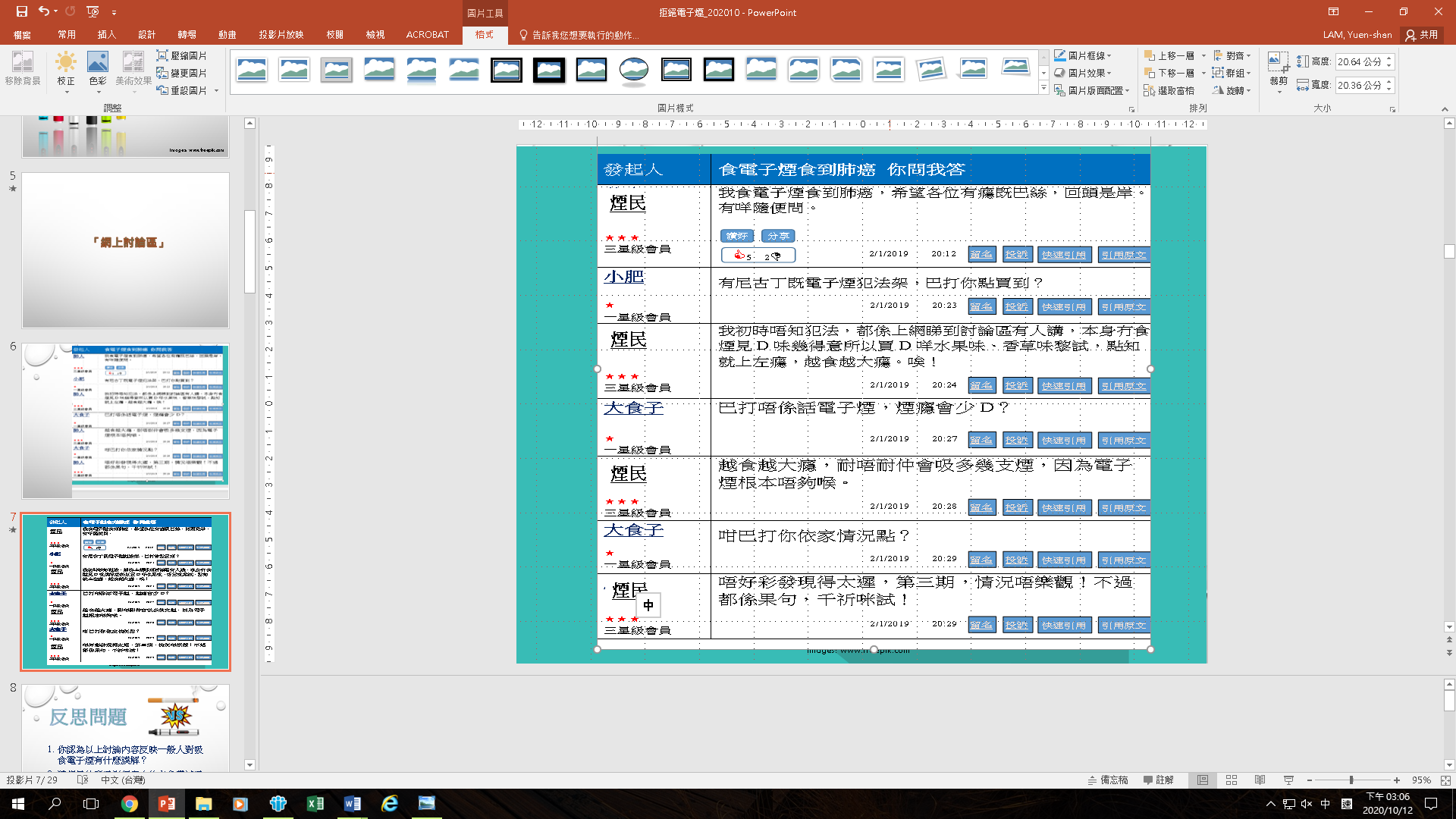 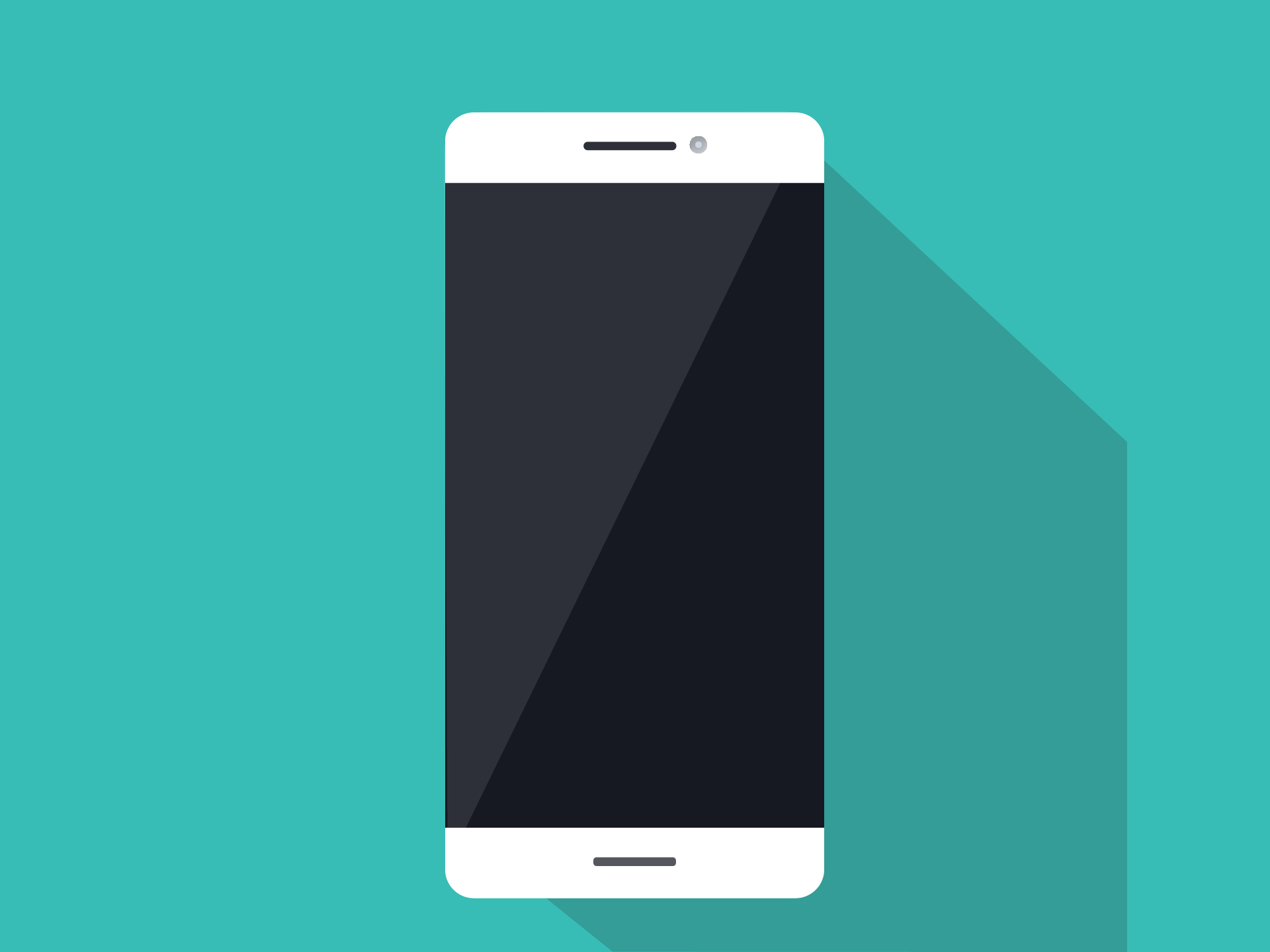 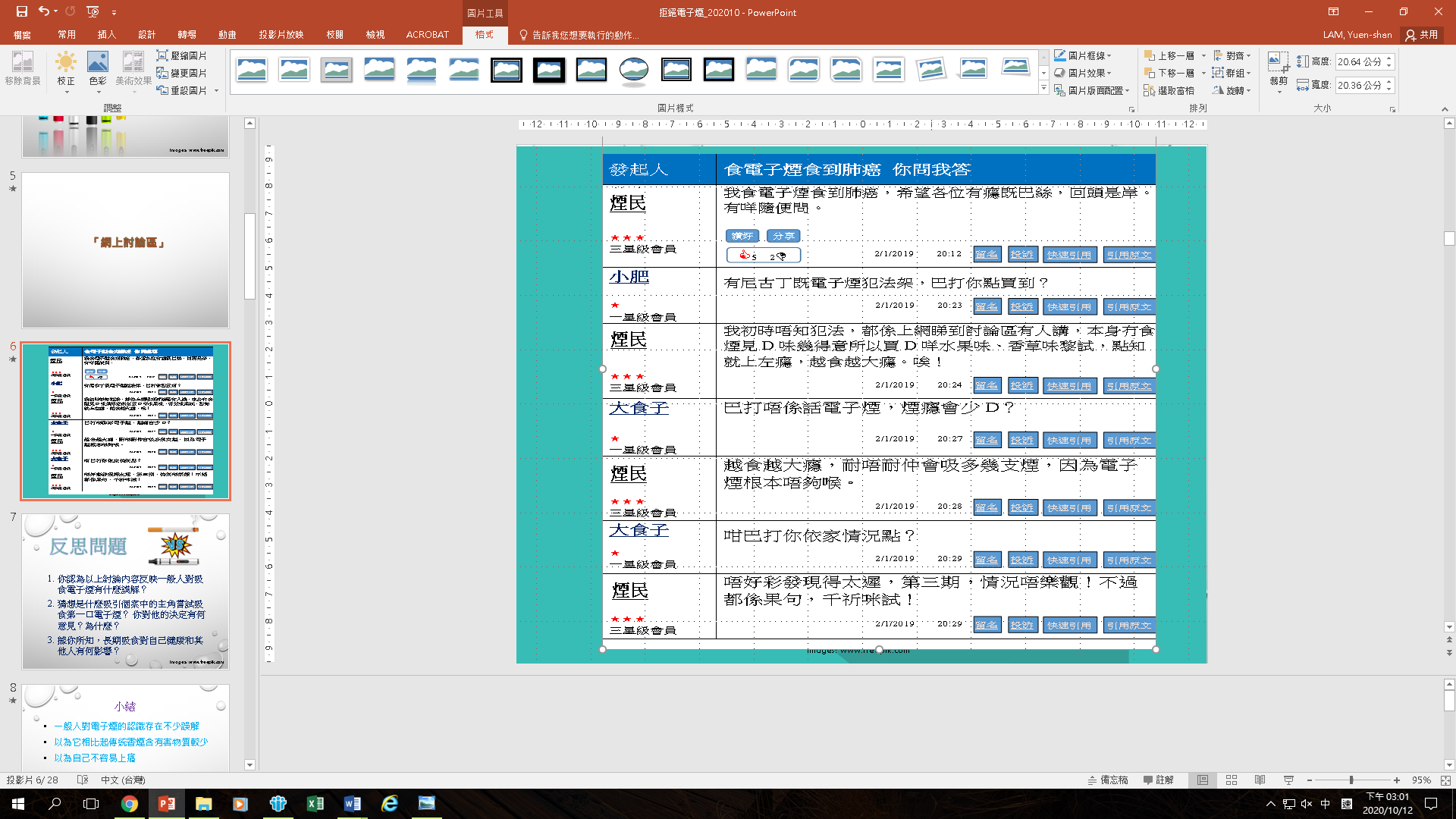 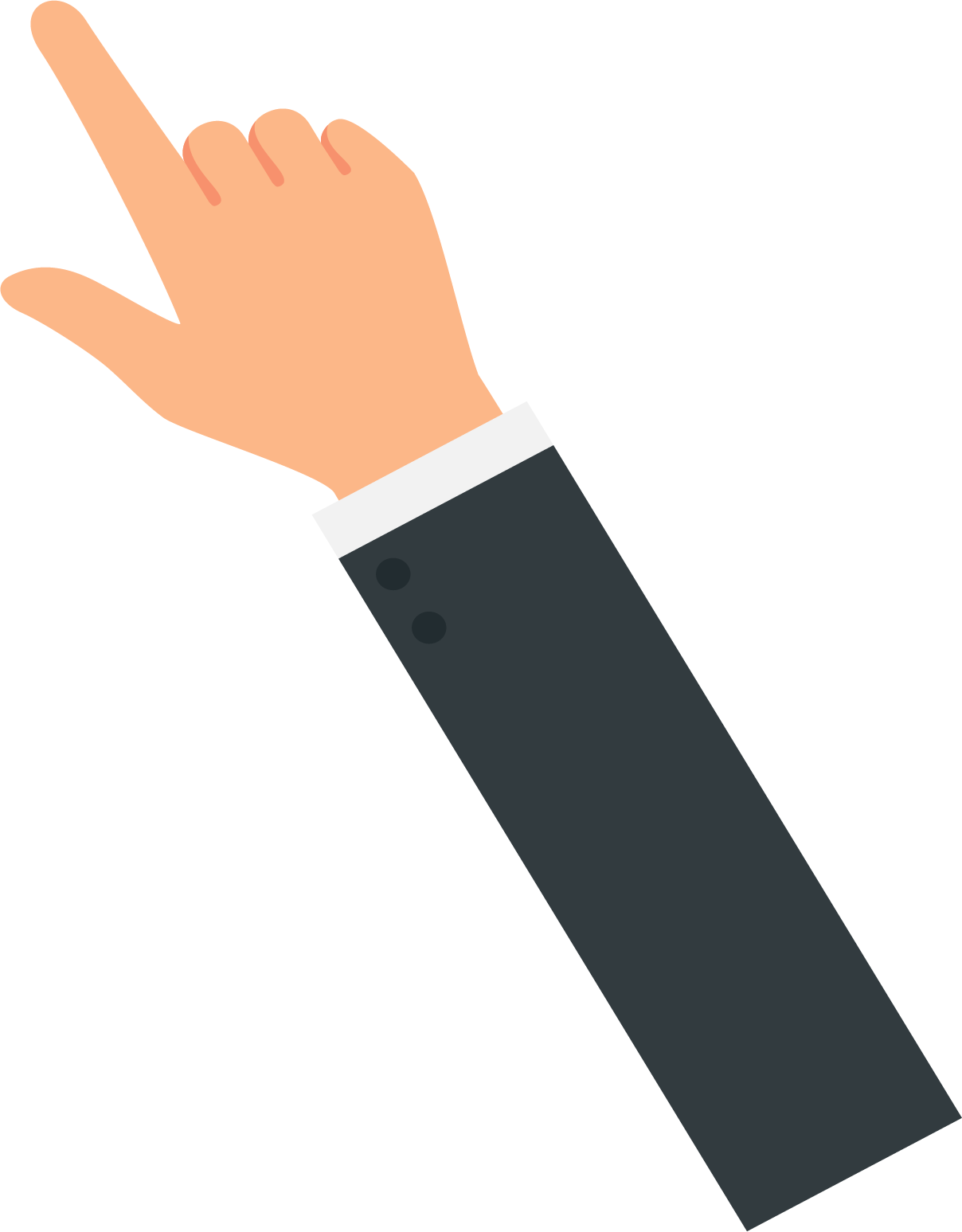 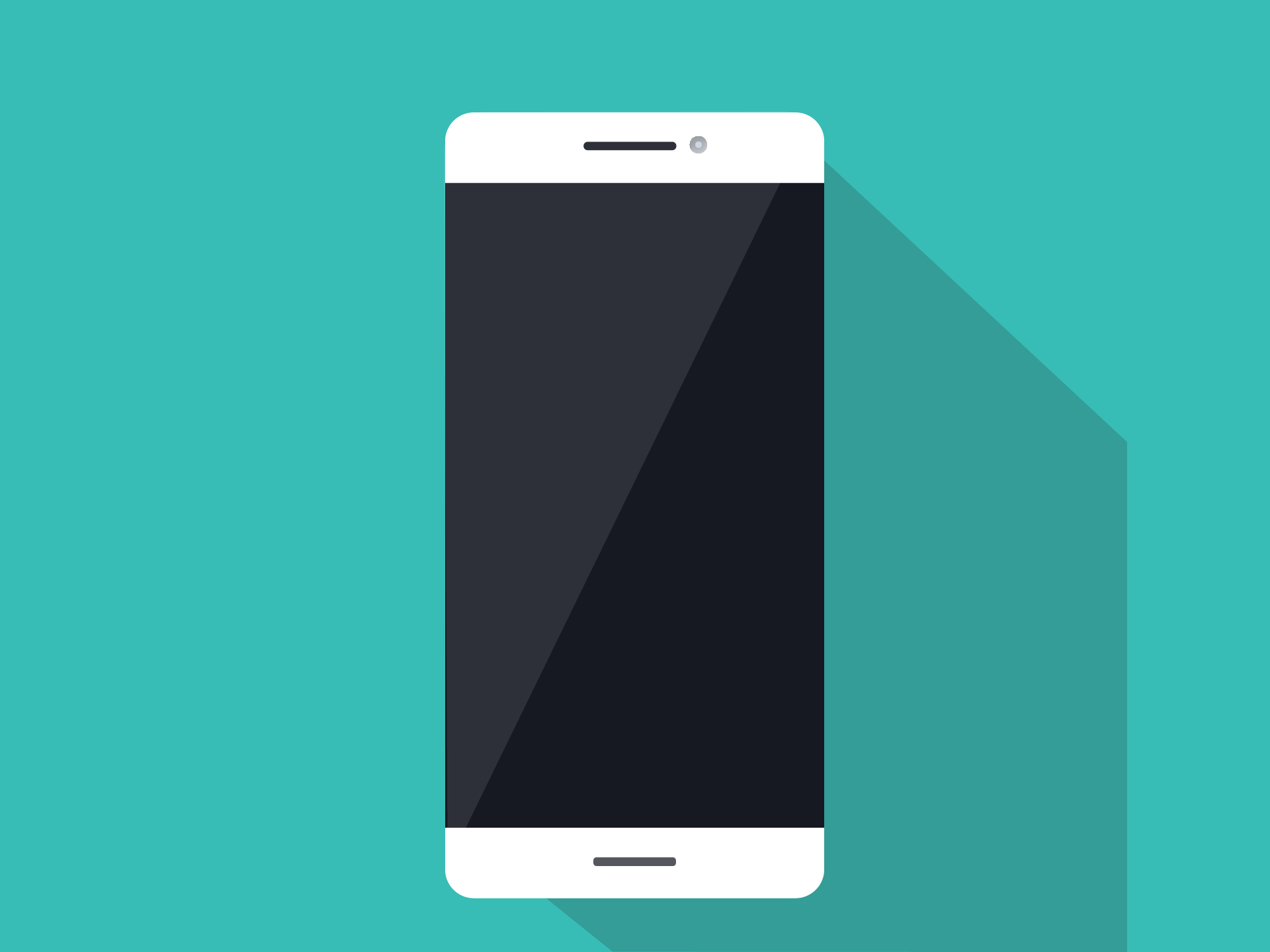 Images: www.freepik.com
[Speaker Notes: 教師派發WhatsApp個案分析工作紙(附件二)，並請學生進行分組討論。

提示學生參考個案資料(附件二)列出的討論焦點進行討論及反思。



																																																																																																																																								.]
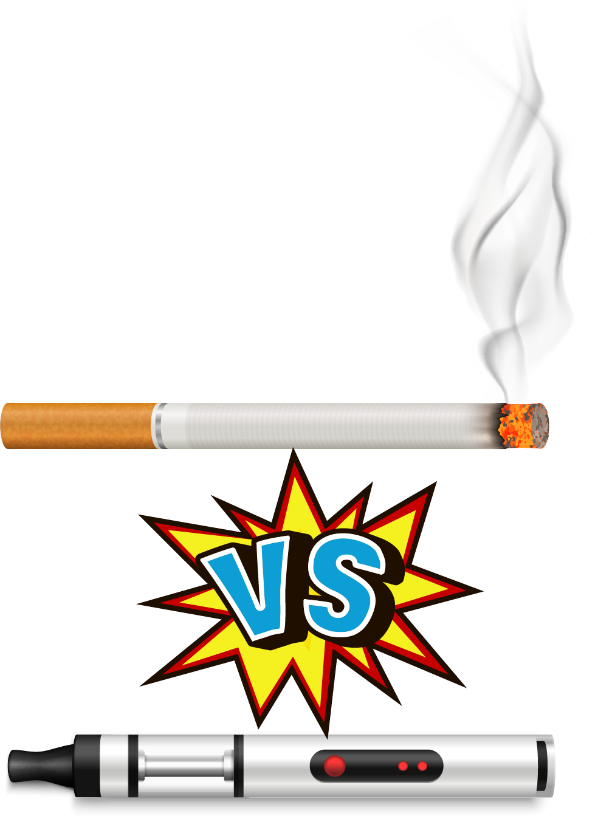 反思問題
你認為以上討論內容反映一般人對吸食電子煙有什麼誤解？
猜想是什麼吸引個案中的主角嘗試吸食第一口電子煙？ 你對他的決定有何意見？為什麼？
據你所知，長期吸食對自己健康和其他人有何影響？
Images: www.freepik.com
[Speaker Notes: 教師請各組輪流匯報，根據匯報內容加以反饋：
對學生正確地表達一般人對吸食電子煙的誤解予以肯定，同時澄清學生的誤解。
鼓勵學生面對電子煙誘惑時作出明智的決定。
教師可通過進一步提問，幫助學生：
檢視自己對電子煙的禍害的認識。
了解電子煙對自己及他人健康的影響。
面對電子煙誘惑時應作出明智的決定。]
小結
一般人對電子煙的認識存在不少誤解
以為它相比起傳統香煙含有害物質較少
以為自己不容易上癮
事實並非如此！
電子煙製造過程中存在相當高的風險
吸食電子煙對身心造成嚴重傷害
Images: www.freepik.com
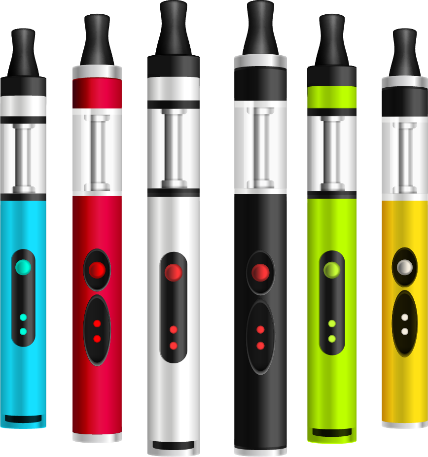 電子煙的真面目
吸食電子煙危害健康。
它和其他煙草產品一樣，含對身體有害物質。
可引致上癮、不適和咳嗽、傷害身體細胞和組織。
造成呼吸系統疾病，嚴重的可導致癌症甚至死亡。
Images: www.freepik.com
「身體髮膚，受諸父母，不敢毀傷。」《孝經》〈開宗明義章〉第一
青少年吸食電子煙，不單損害自己健康，甚至因此而影響自己的生命。
這些行為不僅不智，更是不孝。
[Speaker Notes: 這故事有兩個意思：
 
1）如果要孝順父母，就要小心，避免有任何的損傷；
2）保重自己的身體，不要行差踏錯，不要使父母擔憂，以盡孝道。]
(活動二)
「拒絕六式」考創意
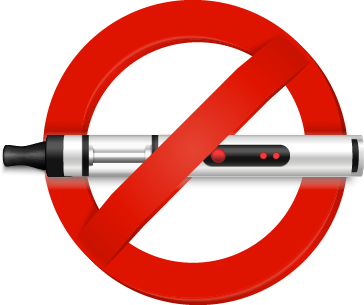 Images: www.freepik.com
[Speaker Notes: 學習重點 :
面對朋輩邀請吸食電子煙時，同學應懂得保護自己，堅決拒絕，善用這六種拒絕方法，既可以表明立場，也不傷害別人。]
處境： 
某天放學後，大雄邀約小明和鄰班同學回家打遊戲機，三五成群在大雄家玩得興起時，大雄忽然拿出電子煙和煙油出來，幾個同學上前研究一番，並慫恿小明嘗試吸食電子煙……
[Speaker Notes: 教師向學生介紹個案中一群同學慫恿小明吸食電子煙的處境,]
反思問題
1. 「在日常生活中，你們有沒有遇過想拒絕別人請求而難於啟齒？」
2.	和同學/朋友一起時，有否感到拒絕眾人要求變得特別困難？
Images: www.freepik.com
[Speaker Notes: 教師邀請學生自由發言，引導他們說出難以拒絕別人的原因，並解釋群眾壓力下拒絕別人並不一定困難，只要懂得運用適當的拒絕技巧，就會變得容易。]
常用拒絕招式
[Speaker Notes: 教師向學生講解六種「常用拒絕招式」 ： 
學習常用的拒絕技巧。
學習朋輩壓力下仍能堅決拒絕吸食電子煙。]
常用拒絕招式
常用拒絕招式
「拒絕六式」考創意
[Speaker Notes: 學生分組討論(4-6人一組)，嘗試運用「拒絕六式」為小明建議如何在朋輩壓力下拒絕吸食電子煙。完成後邀請各小組輪流示範「拒絕六式」。
教師反饋(建議)：
面對朋輩邀請吸食電子煙時，同學應懂得保護自己，堅決拒絕。
善用這六種拒絕方法，既可以表明立場，也不傷害別人。
如果運用某一種拒絕方法時感到困難，可藉重覆練習增進表達技巧。
遇上任何疑難，不妨向老師或可信任的人尋求意見。]
總結
我們認識到電子煙的禍害，以及一般人對電子煙的錯誤觀念。
我們不應吸食任何形式的香煙(包括電子煙)。
當面對朋輩邀請吸食電子煙時，我們要懂得保護自己，運用適當拒絕技巧，以堅定立場，向電子煙說不。
Images: www.freepik.com
[Speaker Notes: 教師邀請學生自由發言，引導他們說出難以拒絕別人的原因，並解釋群眾壓力下拒絕別人並不一定困難，只要懂得運用適當的拒絕技巧，就會變得容易。]
教師參考資料
什麼是傳統煙和加熱煙？
傳統煙 ：		傳統煙以火點燃煙草，會釋放逾7,000種化學物質，其中很多是帶有毒性及帶放射性的，超過70種是致癌物。
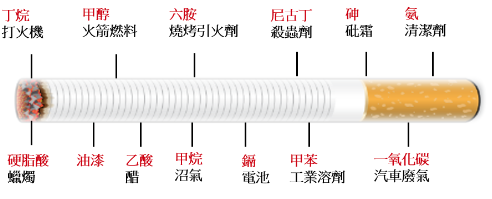 資料來源：
https://www.smokefree.hk/page.php?id=72&preview=&lang=tc
chrome-extension://efaidnbmnnnibpcajpcglclefindmkaj/https://www.smokefree.hk/uploadedFile/Brochure_Alternative_Smoking_Products_v2020.pdf
什麼是加熱煙？
加熱煙 ：	透過電子發熱裝置將特製的捲煙或磨碎的煙葉加熱至約300℃產生含有尼古丁的煙霧。與傳統捲煙一樣，加熱煙主要以煙草製成，不但傳送令人上癮的尼古丁至使用者，亦含有害物質和致癌物，引致吸煙相關疾病。
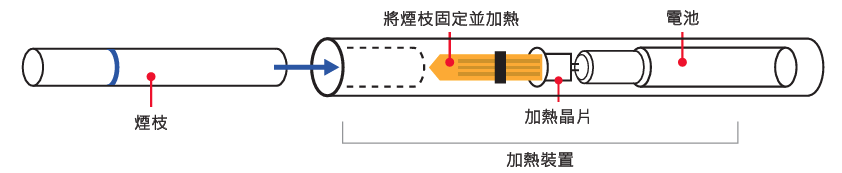 資料來源：
https://www.smokefree.hk/page.php?id=72&preview=&lang=tc
chrome-extension://efaidnbmnnnibpcajpcglclefindmkaj/https://www.smokefree.hk/uploadedFile/Brochure_Alternative_Smoking_Products_v2020.pdf
什麼是電子煙？
電子煙：即電子尼古丁傳送系統或電子非尼古丁傳送系統。有些電子煙外型與傳統捲煙相似，有些與日常生活用品相似，如鋼筆及USB記憶棒。電子煙並不會使用煙草，而是將化學溶液（煙油）加熱轉化成煙霧，再傳送予使用者。無論含有尼古丁與否，煙霧都含有多種有害物質。電子煙有超過15,000種口味，又被營造為健康和時尚的產品，迎合年輕人充滿好奇及追求新鮮的心態。即使標明「不含尼古丁」的電子煙也曾被驗出含有尼古丁。
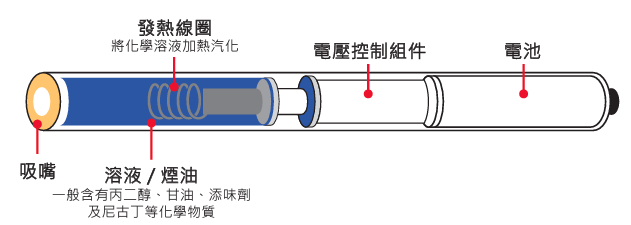 資料來源：
https://www.smokefree.hk/page.php?id=72&preview=&lang=tc
chrome-extension://efaidnbmnnnibpcajpcglclefindmkaj/https://www.smokefree.hk/uploadedFile/Brochure_Alternative_Smoking_Products_v2020.pdf
電子煙的營銷手法
針對好奇及追求新鮮的年青人：
包裝新潮：外形與煙草製品（如捲煙、雪茄、煙斗或水煙）相似，也有些是日常用品形狀，如鋼筆、USB記憶棒等。
有些電子煙標榜清新口味：例如士多啤梨、提子等水果味、薄荷味，朱古力味，味道比傳統香煙淡和甜，有8,000多種不同口味。
標榜健康及時尚：例如沒有傳統香煙的煙燻味、加入維他命、被視作傳統香煙的代替品，甚至標榜可以幫助戒煙。
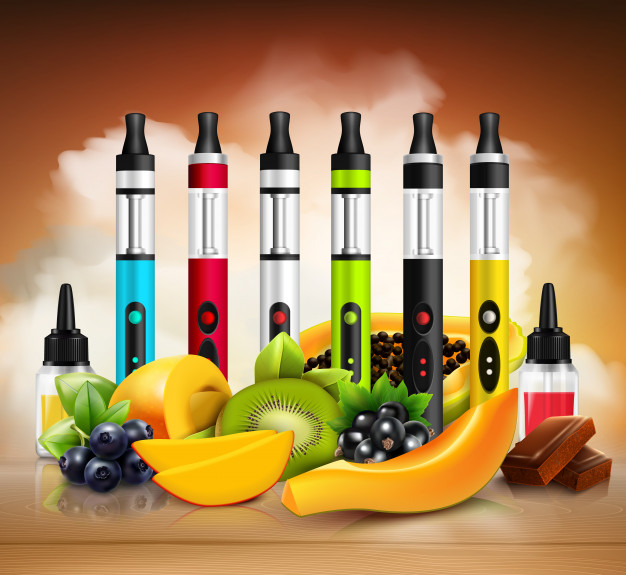 Images: www.freepik.com
對另類煙產品的常見謬誤
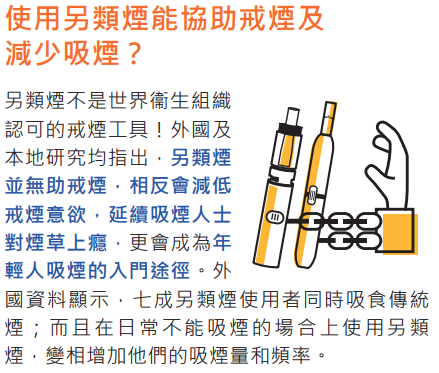 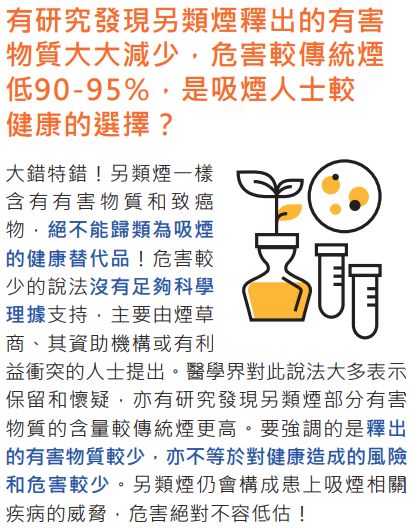 [Speaker Notes: 資料來源：

五分鐘揭穿加熱煙及電子煙真面目
https://www.smokefree.hk/uploadedFile/Information_Sheet_SH20-v2020_tc.pdf]
對另類煙產品的常見謬誤
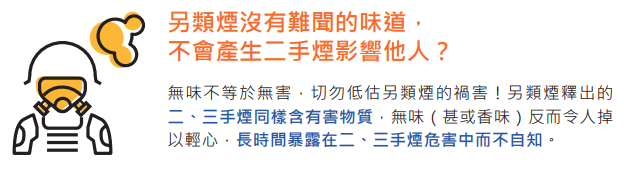 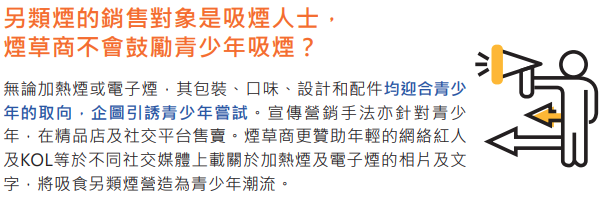 [Speaker Notes: 資料來源：

五分鐘揭穿加熱煙及電子煙真面目
https://www.smokefree.hk/uploadedFile/Information_Sheet_SH20-v2020_tc.pdf]
加熱煙和電子煙的真面目
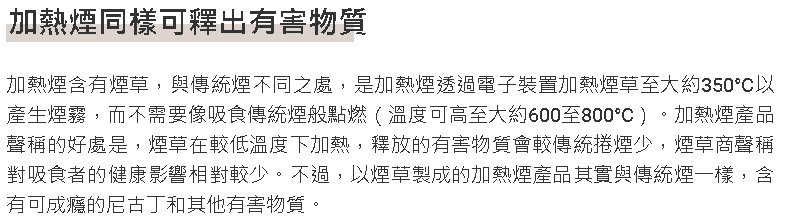 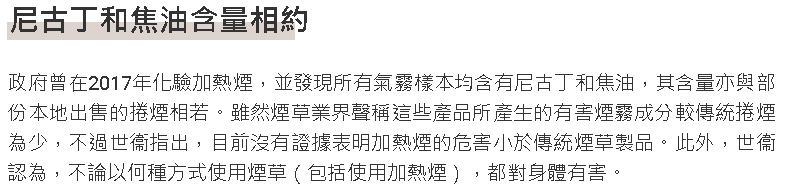 [Speaker Notes: 資料來源：

電子煙、傳統煙同樣危害健康！
https://www.consumer.org.hk/tc/shopping-guide/sub-article/2019-ecigarette]
參考網址：
控煙資訊 – 衛生署控煙酒辦公室網站
https://www.taco.gov.hk/t/cindex.html

五分鐘揭穿加熱煙及電子煙真面目
https://www.smokefree.hk/uploadedFile/Information_Sheet_SH20-v2020_tc.pdf


電子煙、傳統煙同樣危害健康！
https://www.consumer.org.hk/tc/shopping-guide/sub-article/2019-ecigarette

煙害 2.0 – 另類煙害全面睇
https://www.smokefree.hk/uploadedFile/Brochure_Alternative_Smoking_Products_v2020.pdf